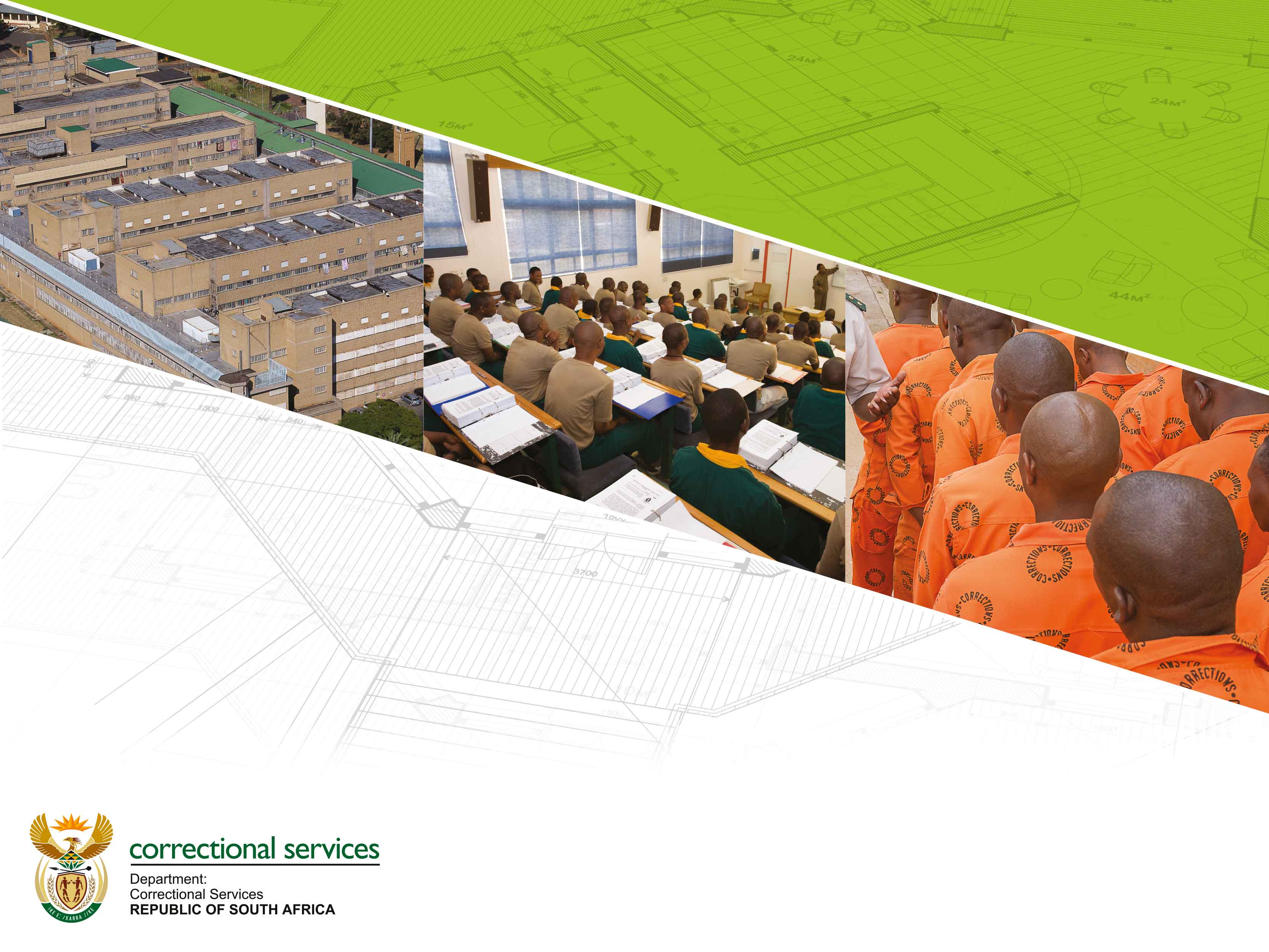 2019 Strategic Planning Session
16 August 2019
Branch Finance
1
Presentation outline
Composition of Branch Finance
Summary of the outcomes of the 2018 Strategic Planning Session
Current service delivery method (SDM)
Contextual issues considered in the planning
Internal and external environmental analysis 
Historical performance 
Changes required for the new cycle
Five Year Plan (2020-2025)
Resource considerations
Dependencies
Strategic risks22
2
Composition of Branch Finance
3
Summary of the 2018 Strategic Planning Session
5 Year Strategic Intent
Summary of the 2018 Strategic Planning Session
10 Year Strategic Intent
Summary of the 2018 Strategic Planning Session
50 Year Strategic Intent
Current delivery method – ICC [1/3]
7
Current delivery method – ICC [2/3]
8
Current delivery method – ICC [3/3]
9
Implementation plan - ICC
10
Historical performance - ICC
11
Current delivery method – SCM [1/2]
12
Current delivery method – SCM [2/2]
13
Implementation plan - SCM
14
Historical performance – SCM
15
Current delivery method - FMA
16
Implementation plan- FMA
17
Historical performance – FMA
18
Contextual issues
Internal Control and Compliance 

Poor Internal Controls within the Department.
Ineffective and inefficient governance structures and Processes.
Lack of improvement on audit outcomes.
Low risk management maturity level within the department.

Supply Chain Management

Persistent irregularities due to reliance on implementing agencies
Poor planning  (demand management)  
Negative audit outcome due to non compliance to procurement processes
Lack of systems to monitor empowerment of SMME and Cooperatives.
SCM in totality is not fully represented within the Department e.g. no management of contracts at regional level.
Poor record keeping of documents make it impossible for AGSA

Financial and Management  Accounting 

Budget Cuts
Uncertainty in future budget allocation due to sluggish economy and national revenue shortfalls
19
Contextual issues..(Cont.)
Priorities of the Minister and Deputy Minister and Priority 6: A Capable, Ethical and Developmental State
Strengthening of internal controls and risk management systems to achieve clean governance and administration 

These are incorporated into Operational Plans as follows:-
Capacitation of Internal Control and Compliance function through appointment of Internal Control,  Loss Management and Inspectorate resources. 

Development of Internal Control frameworks.

Realignment of processes to ensure responsiveness and value-add.

Prioritization of internal control work activities by following risk-based approach.
20
Environmental analysis
Unclear and constantly changing regulatory environment negatively impacting on levels of compliance 

Reduced fiscus resulting in insufficient budget allocations for programmes and projects 

Increased litigations, fraud and corrupt activities 

Financial viability  of suppliers which leads to non delivery of  goods and services.
21
5 Year Strategic Plan - Results Chain
99.75% of allocated budget spent

Increase revenue generation

Clean audit outcomes
Target: 5% improvement in organizational performance (average)
22
[Speaker Notes: A new dynamic outlook to reposition the Department]
2020/21 Annual Performance Plan
Outputs, Indicators and Targets
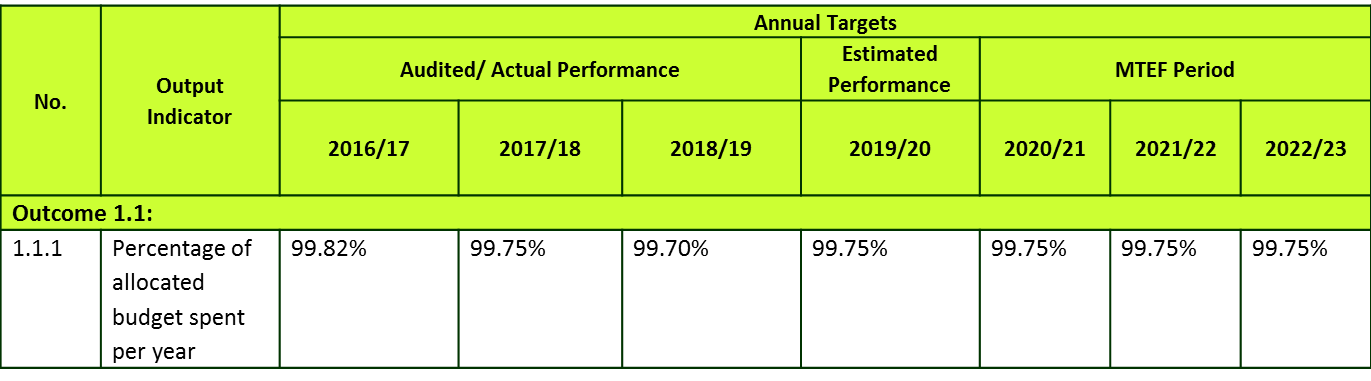 23
Resource considerations
Looming budget cuts over the 2020 MTEF, which may result in the following:

Reduced staff  numbers / Reorganisation/restructuring / Reduction of inmate population /Policy and legislative review (such as minimum sentencing) / Better integration within JCPS Cluster (affordability of bail amounts by RDs – option / Efficiency gains in the operations of the department  
Reorganize Assurance Services to maximize assurance value, optimize operational efficiency.
Conduct skills audit and re-assign/re-deploy resources based on outcomes to improve organizational efficiency and effectiveness. 
Review the current operating model between HO, Regions and Management Areas by clearly defining roles and responsibilities.

Continuous cost saving initiatives by way of  bid negotiations and strategic procurement initiatives
24
Critical success factors and dependencies
Critical success factors
Spending in line with the allocated budget and the approved spending plans
Cut fruitless and wasteful expenditure
Reduce irregular expenditure
Eliminate bank overdraft
Training and education of [human capital] resources within the Internal Control and Compliance function.
Management commitment to Improvement of internal controls.
Integrated Planning and Reporting by Assurance Providers.
Strengthening of risk management function
Seamless take-over of PPP contracts 

Dependencies
Credible operational, procurement and spending plans
Improved planning by programme managers and paying service providers on time
Management support [ Being responsive to internal control deficiencies]
Availability of resources (Human capital + software's+ budget).
Proper coordination within functions.
Operational Models that support mandate and vision of the department.
25
Strategic Risks
26
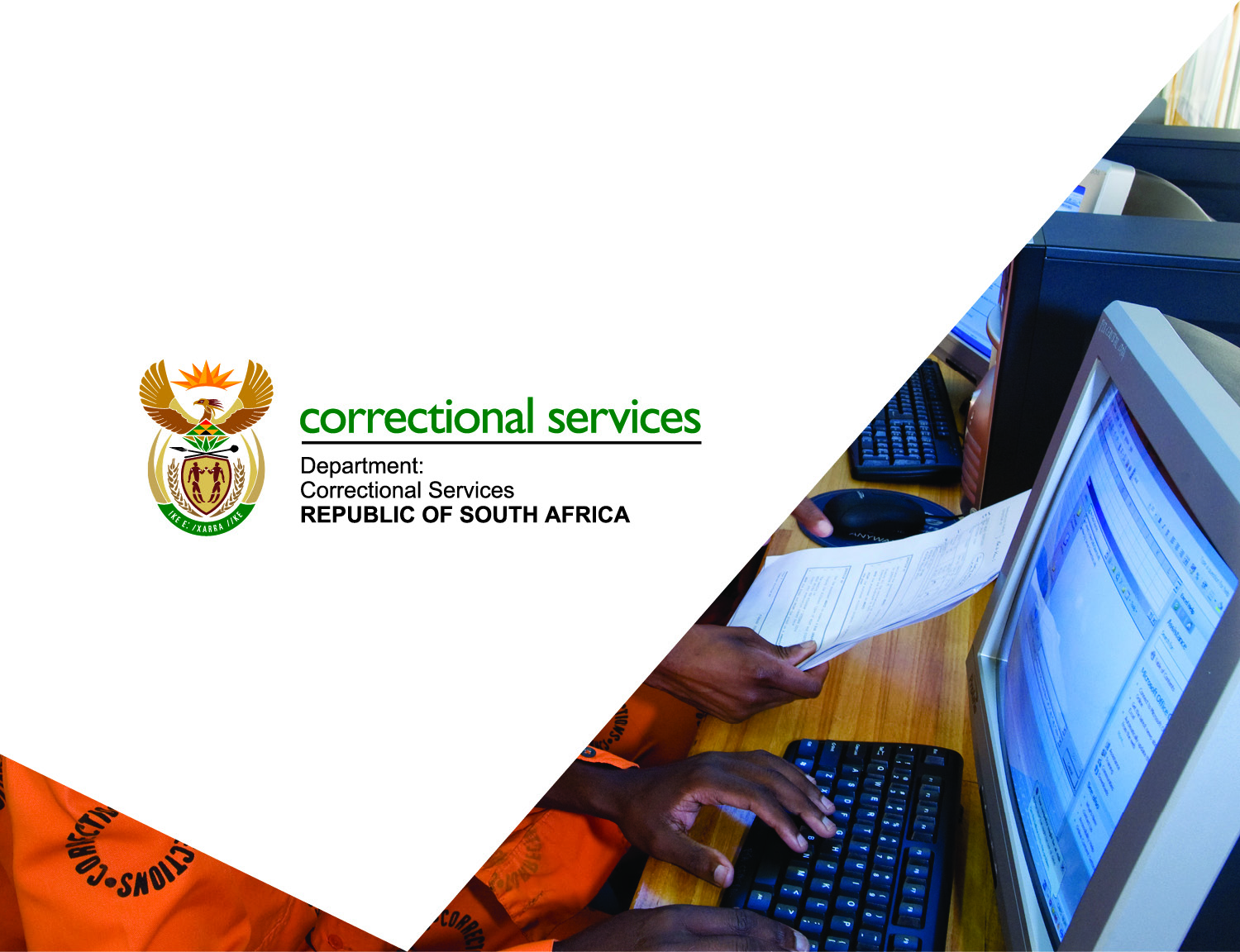 Thank You
THANK YOU

STRIVING FOR A SOUTH AFRICA IN WHICH PEOPLE ARE AND FEEL SAFE